Q58 Rotarod Trials
2/13/15

- Matthew Schneider
Q58 Rotarod Trials
Received the Q58 mice in an FVB background from the Bezprozvanny lab last year
Bred mice for a rotarod group to verify motor phenotype in our hands
We had not previously seen a rotarod phenotype in this particular background
Q58 Rotarod Protocol
28 Mice – 14 Wt and 14 Tg 
7 males and 7 females for each genotype
Tested at 4 months, 6 months, and 8 months 
5 day rotarod protocol
Monday – mice are handled
Tuesday – training day
Wednesday, Thursday, Friday – Accelerating rotarod from 0 to 40 rpm in 360 seconds; 3 trials each day
No weight differences between Tg and Wt mice at any of the time points
Q58 Rotarod Results
Data presented using SEM for error bars
Comparison of the rotarod performance of Q58 mice in our lab to Bezprozvanny’s published data
Liu J, Tang T-S, Tu H, et al. 2009.  The Journal of neuroscience : the official journal of the Society for Neuroscience
Kasumu AW, Liang X, Egorova P, Vorontsova D, Bezprozvanny I .2012. The Journal of neuroscience : the official journal of the Society for Neuroscience .
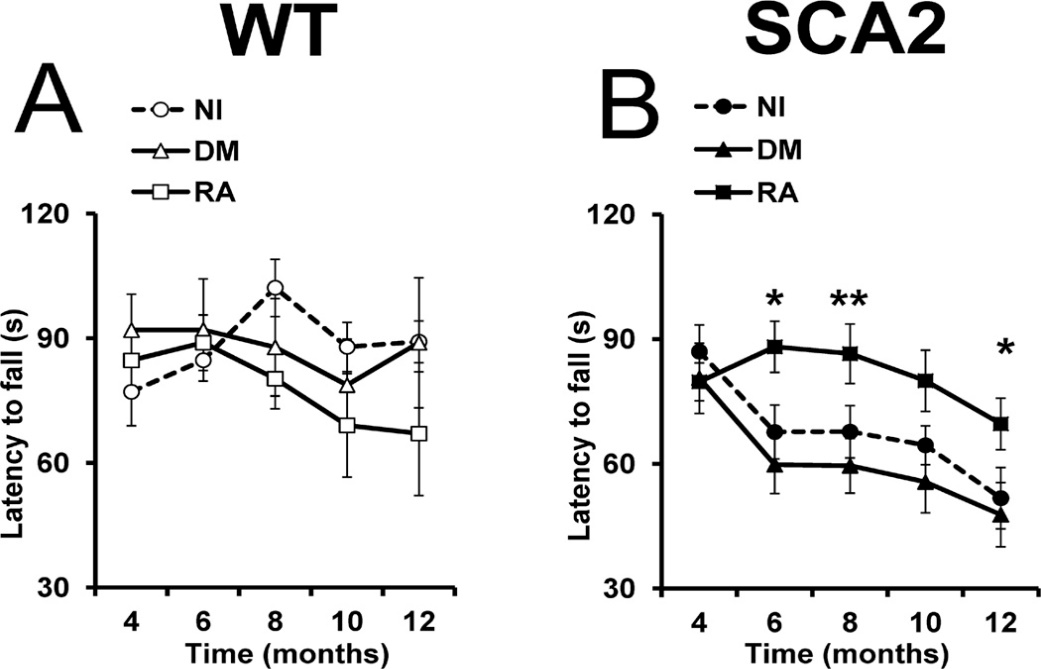 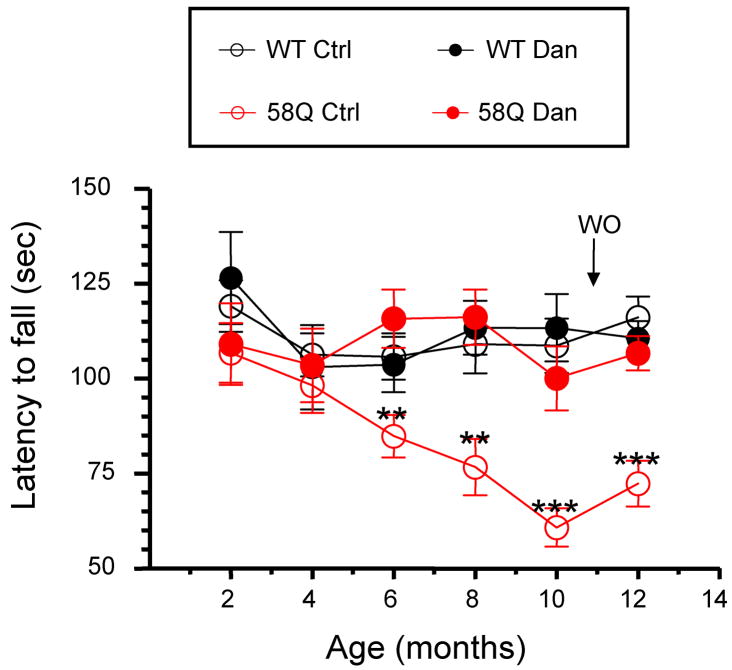 ** p < 0.01
SCA2-58Q (N6 FVB) males bred with FVB Company females
Only females used
SCA2-58Q mice males bred with B6D2 Company females
Rotarod Protocol:
Mice are screened at 5 rpm, if they fall off before 5 minutes they aren’t used
Tested for 4 days and results analyzed from day 4 (3 trials/day)
0 – 40 rpm in 200 seconds
Comparison of the rotarod performance of Q58 mice in our lab to Bezprozvanny’s published data
Kasumu A, Hougaard C, Rode F, et al. Novel selective positive modulator of calcium-activated potassium channels exerts beneficial effects in a mouse model of spinocerebellar ataxia type 2. Chemistry & biology 2012
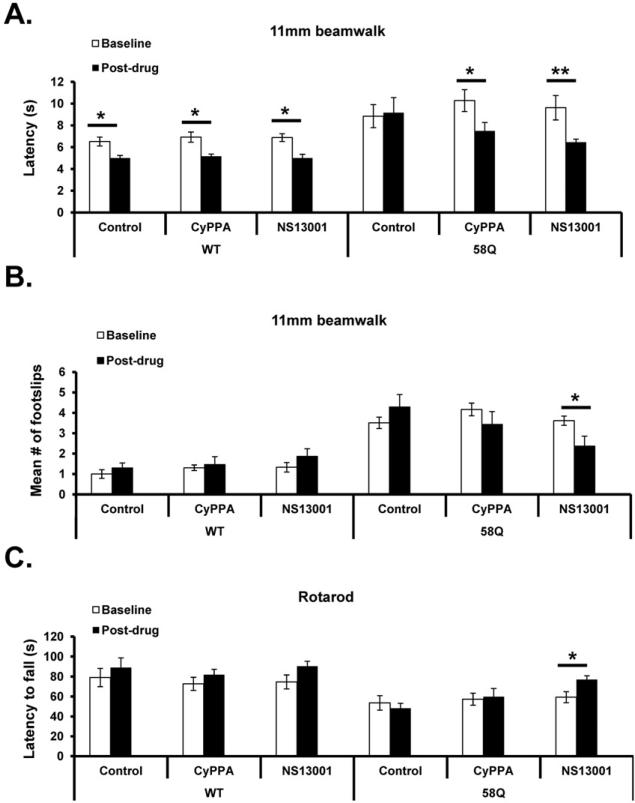 SCA2-58Q (N6+ FVB) males bred with FVB Company females
Animals were 9 months old at experiment start
Rotarod Protocol
Pre-drug feeding: beamwalk, then rotarod, same testing as the first two 
Post-drug feeding: Day 1 – beamwalk training
    Day 2 – beamwalk testing
    Day 3-5 – Rest 
    Day 6 – rotarod training (3 trials/day)
    Day 7 – rotarod testing (3 trials/day)
ITPR1 ASO Work
From a pool of ASOs we received the two most promising based on in-vitro work
Injected the ASOs into mice to determine possible ITPR1 knockdown
Itpr1 ASOs lower Itpr1 mRNA abundance
N=3 males and 3 females per treatment
All wildtype mice
Mice were 5 months old
250 mg ASO treated for 7 days
qPCR results shown
Q72 BAC Mouse
Rotarod Behavioral Testing
Q72 BAC Mice
Tested to verify rotarod phenotype with new protocol and different mouse background
28 Mice – 14 Wt and 14 Tg 
7 males and 7 females for each genotype
Tested at 12 weeks of age
5 day rotarod protocol
Monday – mice are handled
Tuesday – training day
Wednesday, Thursday, Friday – Accelerating rotarod from 0 to 40 rpm in 360 seconds; 3 trials each day
Q72 BAC Differences
Significant weight differences between Wt and Tg Mice
Tg mice were visibly more active (‘bouncy’)
*
*
*
* P < .001
Error bars = SD
Rotarod Performance Results Cont.
*
*
*
* P < .001
Error bars = SEM